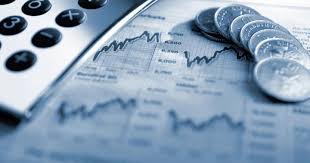 Pengantar Ekonomi Kebijakan Publik

Nur Fitri Mutmainah, S.IP.,MA
Erni Saharuddin, S.Sos.,MPA
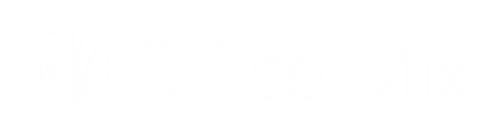 DOA BELAJAR
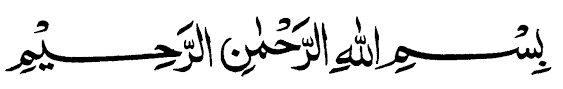 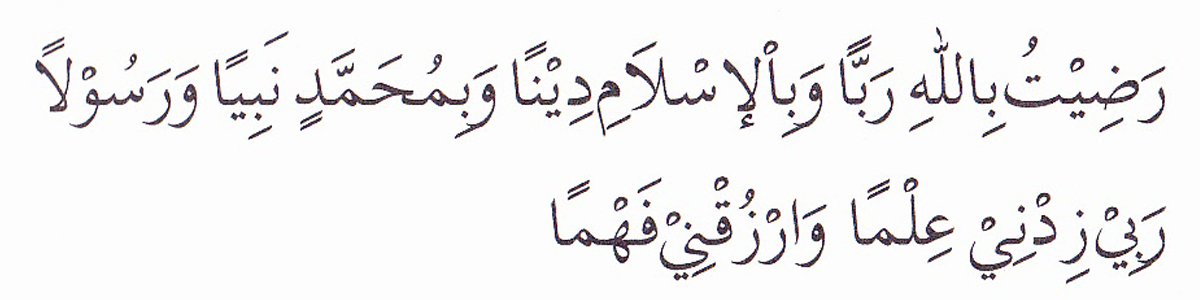 “Aku ridho Allah SWT sebagai Tuhan ku, Islam sebagai agamaku, dan Nabi Muhammad sebagai Nabi dan Rasul, Ya Allah, tambahkanlah kepadaku ilmu dan berikanlah aku kefahaman”
HIKMAH HARI INI
“Allah akan meninggikan orang-orang yang beriman di antaramu dan orang-orang yang diberi ilmu pengetahuan beberapa derajat ”
(Q.s. al-Mujadalah : 11)
CAPAIAN PEMBELAJARAN MK
Pengantar Ekonomi Sektor Publik dirancang untuk memberi pemahaman dasar kepada para mahasiswa mengenai tugas pokok negara sebagai unit terbesar dari organisasi publik untuk meningkatkan kemakmuran ekonomi. Dalam pertemuan kedua ini mahasiswa dapat memahami apa itu ilmu ekonomi.
Apa itu Ilmu EKONOMI ?
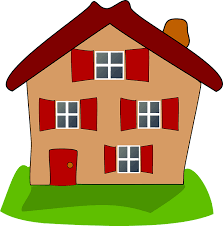 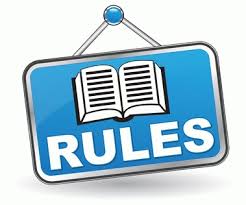 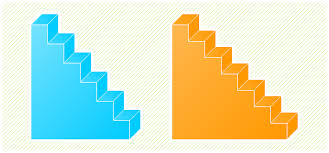 ATURAN
RUMAH
TANGGA
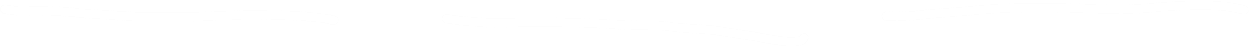 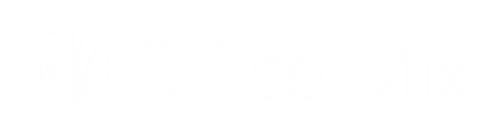 Oikos dan Nomos
rumah tangga
Aturan
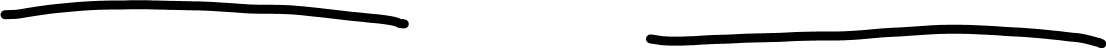 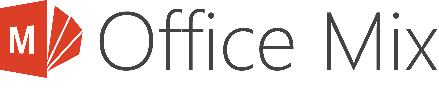 Ilmu Ekonomi adalah ilmu yang mempelajari usaha-usaha manusia dalam memenuhi kebutuhannya dengan memanfaatkan sumber daya yang ada. 
Ilmu Ekonomi Makro bagian dari teori ekonomi yang mempelajari perilaku perekonomian secara agregat atau keseluruhan
Ilmu Ekonomi Mikro merupakan bagian teori ekonomi yang mempelajari perilaku perekonomian secara individual/sekelompok individu
REFERENSI
DOA SESUDAH BELAJAR
بِسْمِ اللَّهِ الرَّحْمَنِ الرَّحِيمِ

اَللَّهُمَّ أَرِنَا الْحَقَّ حَقًّا وَارْزُقْنَا اتِّـبَاعَه ُ وَأَرِنَا الْبَاطِلَ بَاطِلاً وَارْزُقْنَا اجْتِنَابَهُ

Ya Allah, Tunjukkanlah kepada kami kebenaran sehinggga kami dapat mengikutinya Dan tunjukkanlah kepada kami kejelekan sehingga kami dapat menjauhinya